Theory and Algorithms for Formal VerificationFloyd, Hoare and Dijkstra: Deductive Verification
Spring 2024: CSCI 699
Instructor: Jyo Deshmukh
1
Robert W. Floyd
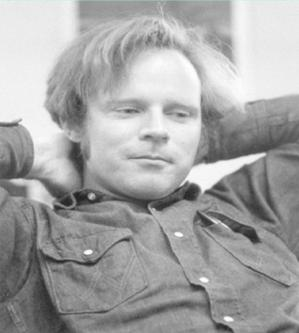 Pioneer in the field of program verification
1978 Turing Award for 
	“clear influence on methodologies for the creation of efficient and reliable software, and for helping to found the following important subfields of computer science: the theory of parsing, the semantics of programming languages, automatic program verification, automatic program synthesis, and analysis of algorithms”
Seminal 1967 paper, “Assigning Meanings to Programs”
Developed logic of flowcharts
Invented the notion of “verification conditions
Floyd-Warshall algorithm; PhD advisor of Robert Tarjan, Ron Rivest, Zohar Manna (co-advisee)
2
Sir Tony Hoare
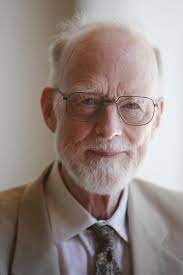 Pioneer in the field of programming languages, verification
1980 Turing Award for 
“fundamental contributions to the definition and design of programming languages”
Seminal 1969 paper, “An axiomatic basis for computer programming.”
Developed set of proof rules closer to traditional logic systems for “algebraic” programs (if-then-else, while loops, assignments)
Inventor of Quicksort, CSP (communicating sequential processes)
3
Edsger W. Dijkstra
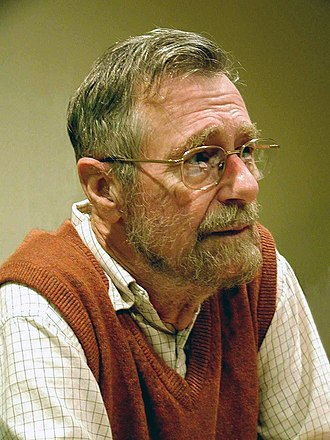 Pioneer in the field of computing, distributed systems, all aspects of programming
1972 Turing Award for 
“development of ALGOL, principles of programming languages, graph theory, philosophical contemplations in PL”
Invented Guarded Command Language: important language to understand nondeterministic, reactive programs, and predicate transformer semantics (an effective algorithm to reduce program correctness to solving a first-order formula)
Famous for EWDs (hand-written manuscripts), the shortest path algorithm, several other algorithms in distributed systems
4
Simple imperative programming language
integer constant
variable
5
Hoare triples
6
Floyd-Hoare Logic examples
7
Total correctness vs. partial correctness
8
Total vs. partial correctness
Total correctness = Partial correctness + Termination

Termination is a hard thing to show in general!
E.g.: imagine that the program is a Turing machine, then termination is checking if the Turing machine halts
9
Auxiliary/Ghost variables
10
Floyd-Hoare logic
11
Floyd-Hoare Logic Axioms
12
Floyd-Hoare Logic: Assignment Axiom Examples
13
Forwards Assignment Axiom (Floyd)
14
Forwards Assignment Axiom Example
15
Forwards Assignment Axiom Example
16
General notation for proofs
17
Sequential composition axiom
18
Sequential composition axiom example
19
Rule for Conditionals
20
Conditional rule example
21
Precondition strengthening
22
Postcondition weakening
23
Rule for Loops
24
Loop rule example
25
Finding loop invariants is hard!
Invariant must hold initially
Invariant must hold after each loop iteration
Invariant and negated loop guard must imply postcondition

Exercise/example: 
What’s the loop invariant for following program?
26
Loop invariant for factorial program
27
Loop invariant for factorial program
Applying loop rule:
28
Loop invariant for factorial program
29
Specification conjunction and disjunction
Conjunction
Disjunction
Useful rules to split a proof into sub-proofs
30
Mechanizing Floyd-Hoare Logic proofs
31
Derived Rules
Derived Assignment Rule
Derived Sequenced Assignment Rule
32
Derived Sequencing Rule
33
Derived loop rule
Three sub-goals:
the precondition implies the loop invariant
the loop invariant is indeed a valid loop invariant
the loop invariant and the loop termination condition imply the postcondition
34
Mechanizing Proofs
From the desired goal, keep generating sub-goals by moving backward
Moving backward through some statements requires inventing invariants and annotations (intermediate conditions)
Generate invariants, intermediate assertions
(annotations)
Verification conditions (e.g. first order logic statements)
Proof
Theorem 
Prover/
SMT solvers
+ 
Human experts
Human
expert
Verification
Condition
Generator
35
Assembling the proof
Initially all we have is the pre-condition and the post-condition

Create intermediate annotations (local Hoare triples)

Prove them!
36
Annotated specifications
Red annotations are conditions that are intended to be true when the program control reaches there
We must think up the annotations:
requires knowledge of how the program works
requires some insight into the proof itself
the derived rules and axioms give us hints on what would be useful things to have as annotations
37
Verification condition generator
From the subgoals (proving local annotation triples valid), we can identify logic formulas that need to be proven valid. Formula 1 was obtained using the derived assignment rule, 2,3,4 follow from the derived loop rule.
38
Proving verification conditions
Can be highly automated using solvers that use various specific decision procedures (e.g., Boolean satisfiability, theory of linear equations and inequalities, polynomials (real closed fields)) etc. 
Popularly known as SAT modulo Theories (or SMT) solvers (z3, cvc4, dReal, iSat, yices, etc.)
Some verification conditions may not be solvable by an SMT solver: the mathematical statement may involve functions or operations for which there are no decision procedures: a human may have to step in and provide hints/lemmas to solve such VCs
39
Summary of Floyd-Hoare Logic
Define axiomatic semantics of your programming language (what does each statement mean)
Derive inference rules for each statement in your programming language
Define annotations (from human input) for your program
Show that the annotations are consistent with a valid backward proof
Define a procedure to generate verification conditions from your annotations
Prove/simplify your verification conditions
Can think of it as building a proof tree where each branch is a sub-goal, and if all branches are proven, then proof is complete
40
Limitations of Floyd-Hoare Logic
Entire process is highly tedious and error-prone 
Requires lots of human ingenuity (obtaining the right annotations, loop invariants)
Requires human ingenuity in simplifying verification conditions
Automated theorem provers + SMT solvers make this process easier (Coq, ACL2, KeY, KeYmaera, PVS, Isabelle/HOL, HOL4, and several others
41
Detour to a PL with nondeterminism: Guarded Command Language
Syntax
42
Example GCL program
43
Guarded Command Language & Predicate Transformers
44
Weakest precondition
45
Weakest preconditions for our imperative programming language
46
Weakest liberal precondition: loops
47
Weakest liberal precondition: loops
48
Example of wlp of while loop
49
wlp of loops example
50
wlp of loops example
51
Weakest preconditions for GCL
52
Strongest postconditions
53
Weakest precondition calculus automates proofs
54
Summary
55
So that was painful …
Imperative programs with loops are already a challenge to prove correct deductively
Realistic things like function calls, dynamically allocated memory, multi-threading make things very complicated
What do we do with programs that are reactive? 
Not intended to terminate (e.g., the software on a robot, operating systems, etc.)
Loads of work on deductive verification (still ongoing)
Question:  can we do automatic and exhaustive verification?
56
Bibliography
Discussions on Hoare Logic inspired by Mike Gordon’s lectures on Hoare Logic: https://www.cl.cam.ac.uk/archive/mjcg/HoareLogic/Lectures/
Floyd, Robert W. "Assigning meanings to programs.“ 
Manna, Zohar. "The correctness of programs." Journal of Computer and System Sciences 3.2 (1969): 119-127.
Vaughan R. Pratt. 2003. Logics of programs. Encyclopedia of Computer Science. John Wiley and Sons Ltd., GBR, 1032–1034.
Hoare, Charles Antony Richard. "An axiomatic basis for computer programming." Communications of the ACM 12.10 (1969): 576-580.
https://www.cs.cornell.edu/courses/cs6110/2011sp/lectures/lecture18.pdf
https://cs.anu.edu.au/courses/comp2600/Lectures/20WPII.pdf & https://cs.anu.edu.au/courses/comp2600/Lectures/19wp1.pdf
https://en.wikipedia.org/wiki/Predicate_transformer_semantics
57